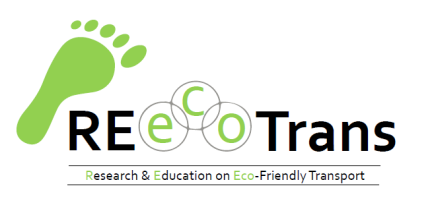 Rollenspiel „Verkehr und Umwelt“
Ziel des Rollenspiels ist es, dass die Schüler unterschiedliche Rollen einnehmen und im Zuge der Diskussionsfragen miteinander diskutieren. 

Rollen
Es gibt 3 Rollen: Verkehrsträger Straße, Verkehrsträger Schiene und Verkehrsträger Wasserstraße, der Lehrer nimmt die Rolle des Moderators ein. 

Vorgehensweise
Die Klasse wird in Gruppen zu je 4-5 SchülerInnen eingeteilt. Jede Gruppe  bekommt eine Rolle (wobei die Rollen gleichmäßig verteilt werden) und hat 15 Minuten Zeit sich in seine Rolle zu versetzen. Dabei werden den Gruppen die Diskussionsfragen, sowie die Folie „Nachhaltiger Verkehrsträgervergleich“ zur Verfügung gestellt. Der Foliensatz „Verkehr und Umwelt“ dient als Quelle für die Vorbereitung. Dabei bereiten sich die Gruppen auf die Diskussionsfragen vor und füllen die Folie „Nachhaltiger Verkehrsträgervergleich“ aus. Die Ergebnisse werden gemeinsam diskutiert. Es besteht auch die Möglichkeit den SchülerInnen nur 2 oder  3 Diskussionsfragen zur Verfügung zu stellen und so die Ausarbeitungszeit zu reduzieren.

Diskussion und Ergebnisse
Im Anschluss wird mit Hilfe der Diskussionsfragen eine Diskussion geführt. Die Dauer kann dabei zwischen 30 Minuten oder 50 Minuten variieren (Je nach Input der SchülerInnen bzw. der LehrerInnen). Die Folie „Nachhaltiger Verkehrsträgervergleich“ wird nochmals gemeinsam ausgefüllt, um den nachhaltigsten Verkehrsträger zu definieren. Auch die Folie „Stärken und Schwächen der Verkehrsträgervergleich“ wird nochmals gemeinsam ausgefüllt. 
Zu Diskussionsfrage 3 und 4 kann ein gemeinsames Plakat gestaltet werden oder nur in der Klasse diskutiert werden.
January 17
1
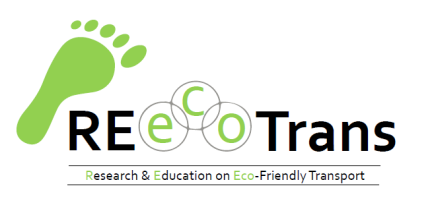 Diskussionsfragen
Was sind die Stärken und Schwächen deines Verkehrsträger?
Wie würdest du die einzelnen Verkehrsträger im Vergleich bezüglich Nachhaltigkeit vergleichen? Reihe die unterschiedlichen Verkehrsträger bei jedem Verkehrsträger von 1-3, wobei 1 für „am umweltfreundlichsten“ steht. 
	Beispiel: Lärm – Lkw ist deiner Meinung am lautesten? Dann ist er auf Platz 3, das 	Binnenschiff auf Platz 1 weil es am leisesten ist und die Schiene auf Platz 2

Warum hat der Lkw eine so wichtige Rolle im Güterverkehr?

Wird der Transport mit nachhaltigen Verkehrsträgern in Zukunft attraktiver?  Warum ja/nein?
    	Gibt es politische Maßnahmen? Was sind die Treiber die den Einsatz von    	nachhaltigen Verkehrsträgern begünstigen?
Jan-17
2
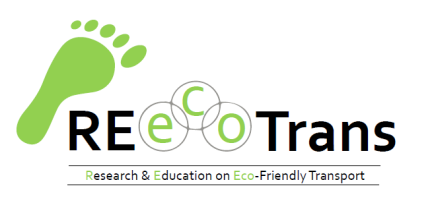 Stärken und Schwächen der Verkehrsträger
Jan-17
3
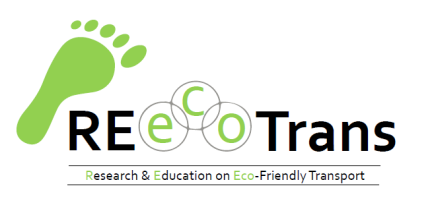 Nachhaltiger Verkehrsträgervergleich
Der nachhaltigste Verkehrsträger ist: ___________________________________
Jan-17
4